Самые полезные продукты
Выход
Разгадай анаграмму
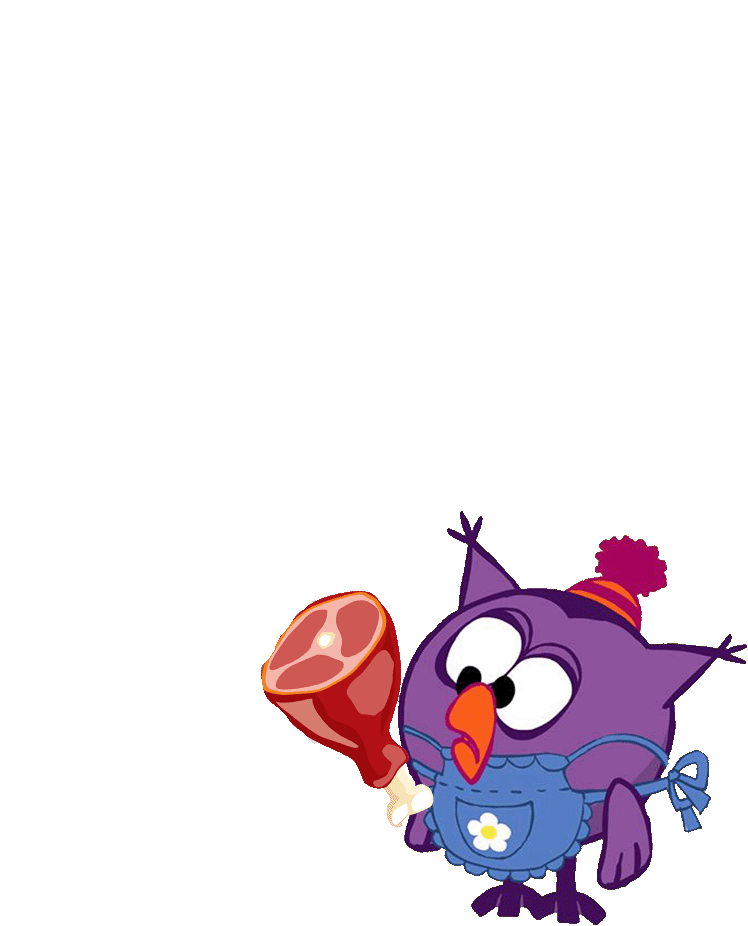 Я загадаю загадку о  молочных продуктах
Вспомни пословицы о хлебе.
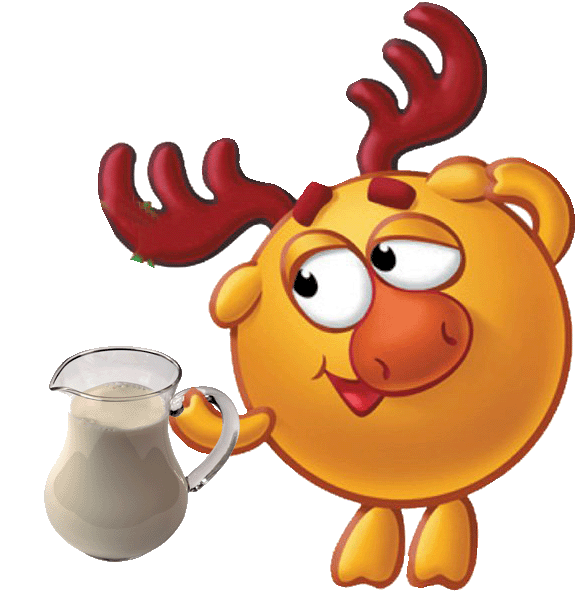 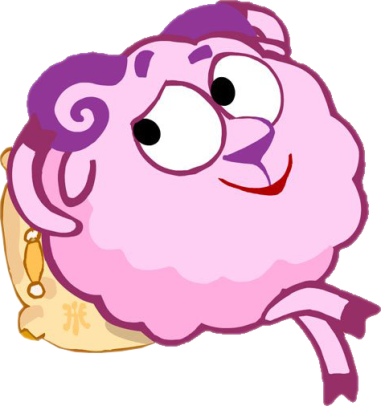 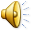 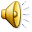 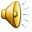 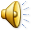 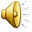 Разгадай мои загадки об овощах и фруктах.
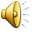 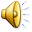 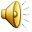 Загадки о хлебных продуктах
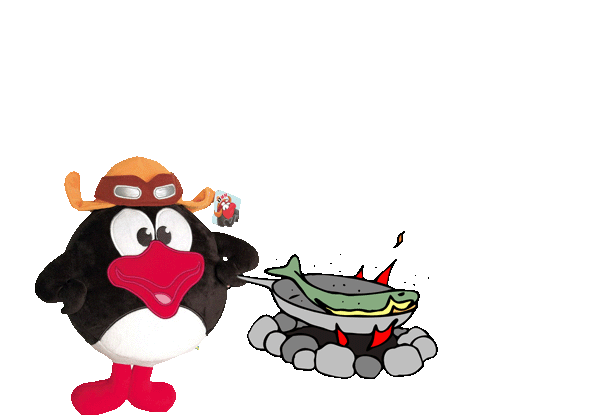 А мои загадки самые сложные
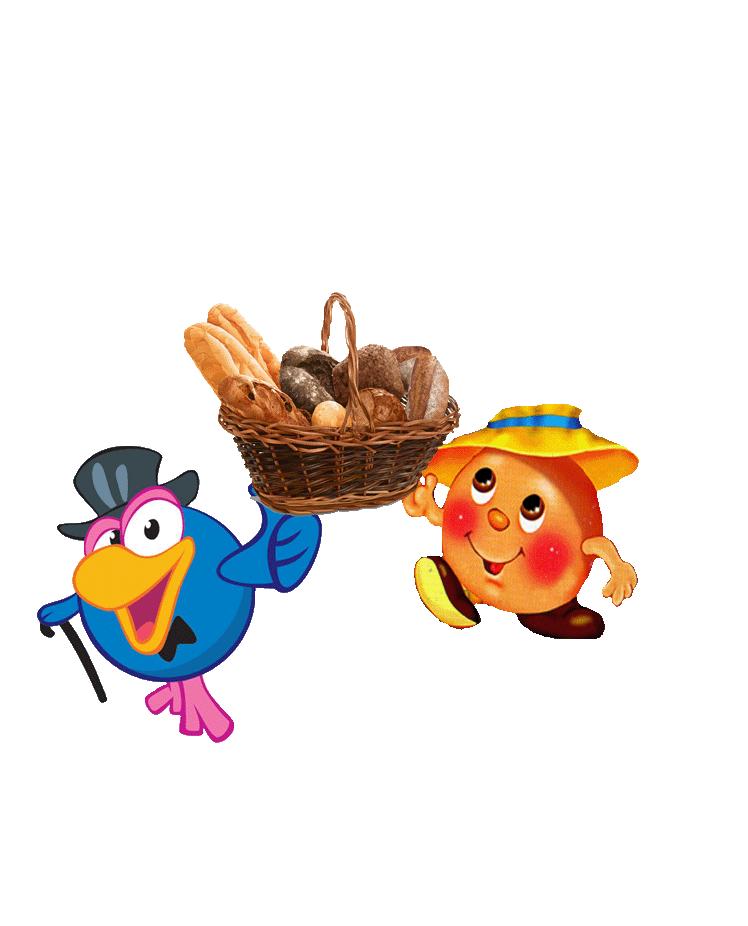 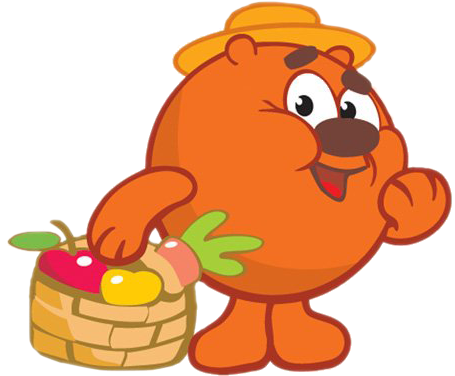 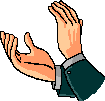 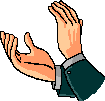 Молодец
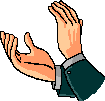 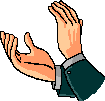 Выход
Найди на поляне отгадку
Далеко на юге где-то
Он растет зимой и летом.
Удивит собою нас
Толстокожий ...
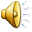 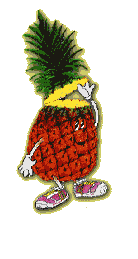 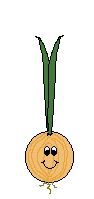 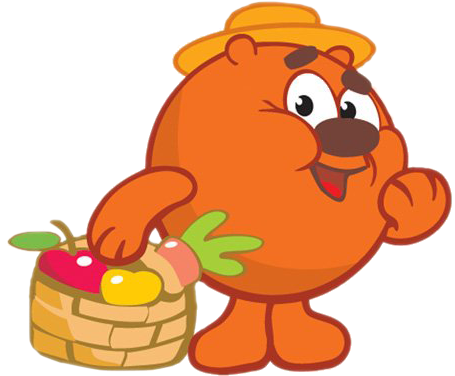 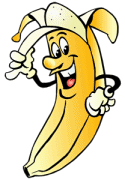 Выход
Найди на поляне отгадку
Драчун и забияка в речной воде живет
    И маленьким рыбешкам проходу не дает.
    Костлявый и колючий, не любит он шутить
    Его ведь даже щука не может проглотить
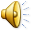 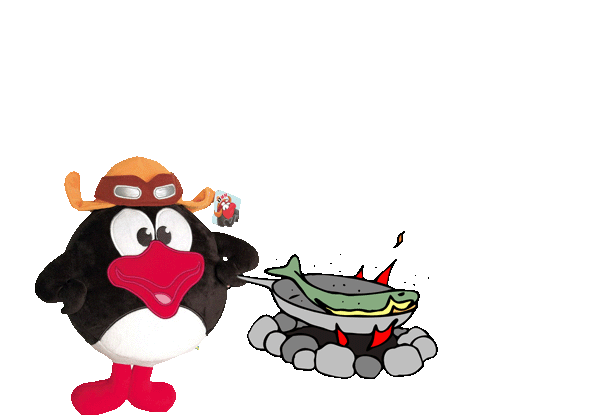 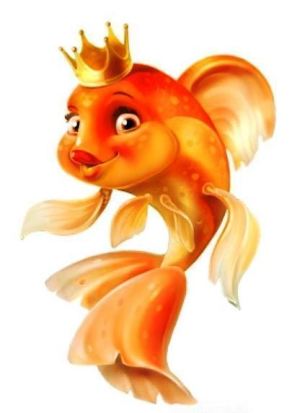 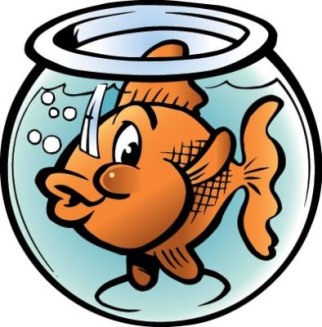 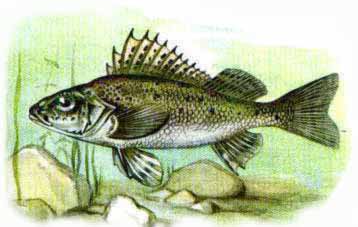 Выход
Найди на поляне отгадку
Есть вареники с клубникой
      И с картошкой мы едим,
      Но вкуснее и полезней
      Нам вареники лишь с ним
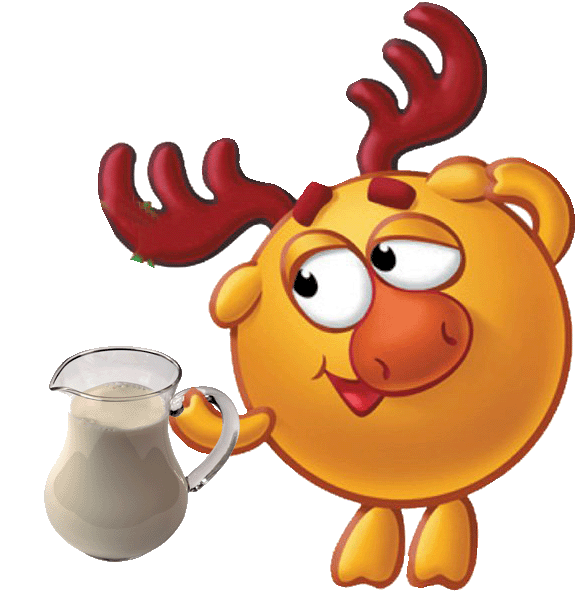 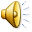 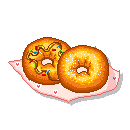 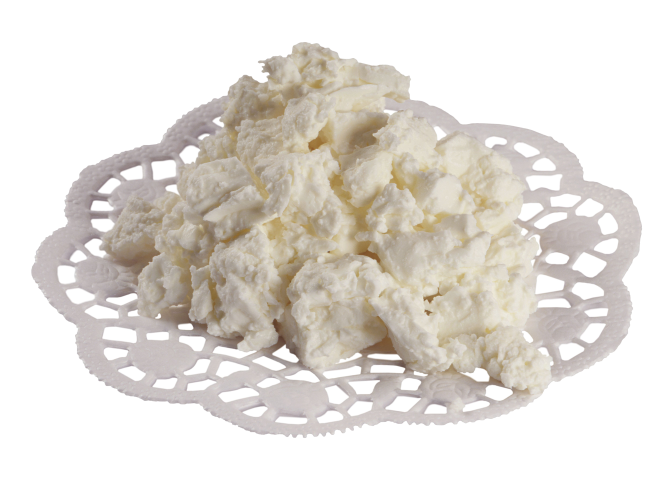 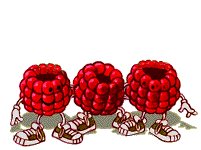 Выход
Найди продолжение пословицы
Есть хлеб …
(будет и песня.)
(это хорошо.)
(будем есть.)
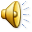 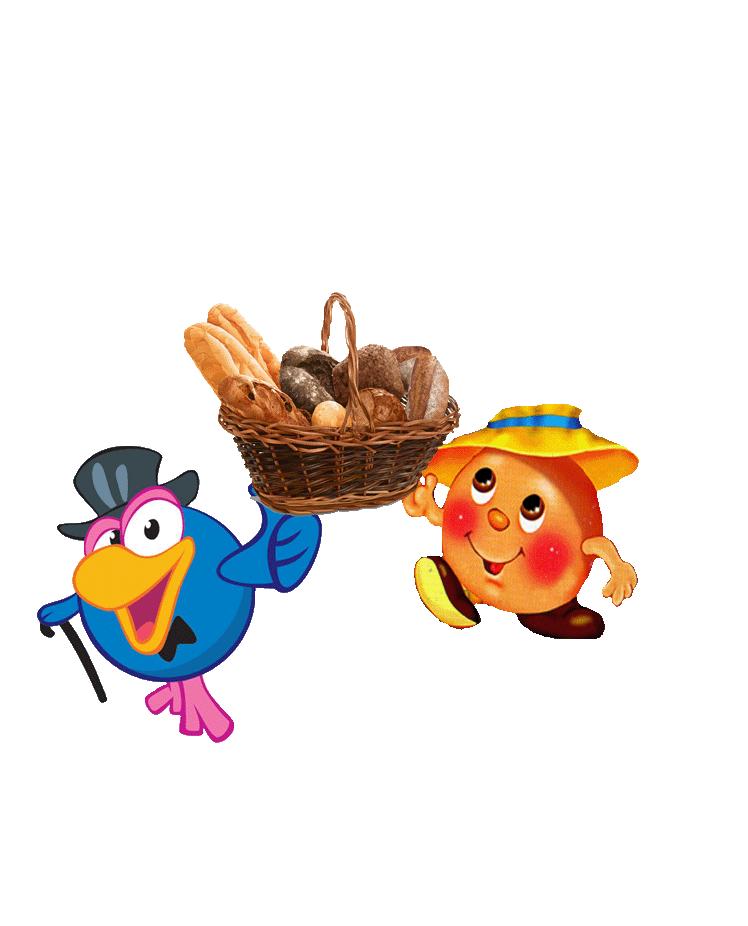 Выход
Найди на поляне отгадку
Маленькое, сдобное
Колесо съедобное.
Я один его не съем,
Разделю ребятам всем.
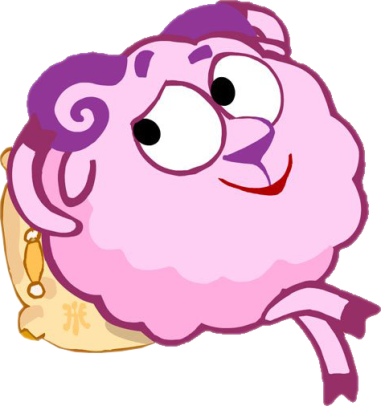 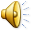 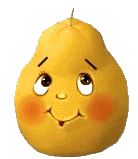 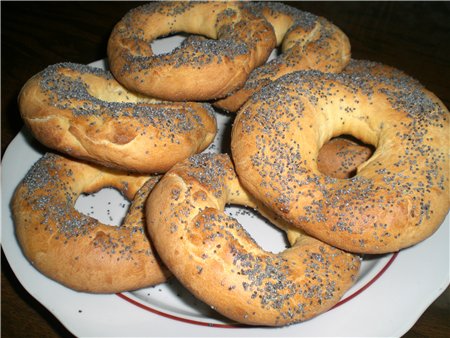 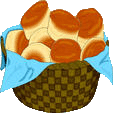 Выход
Разгадай анаграмму
ЛЕФОТКАРЬ
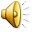 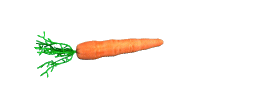 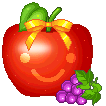 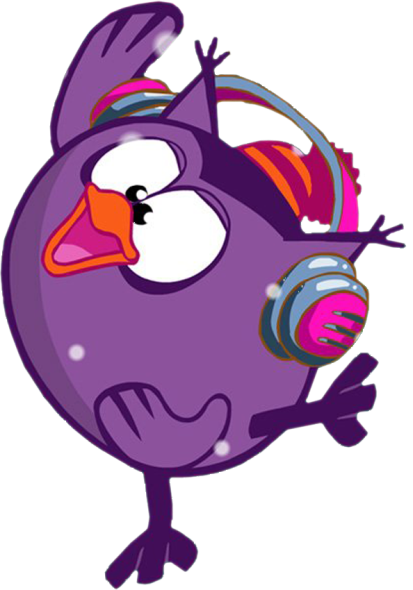 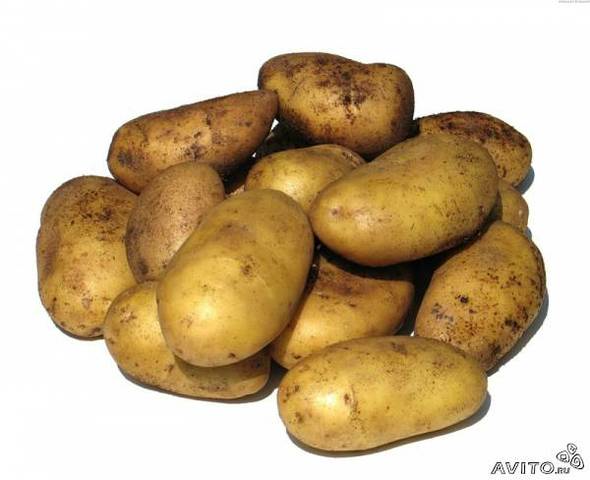 Выход